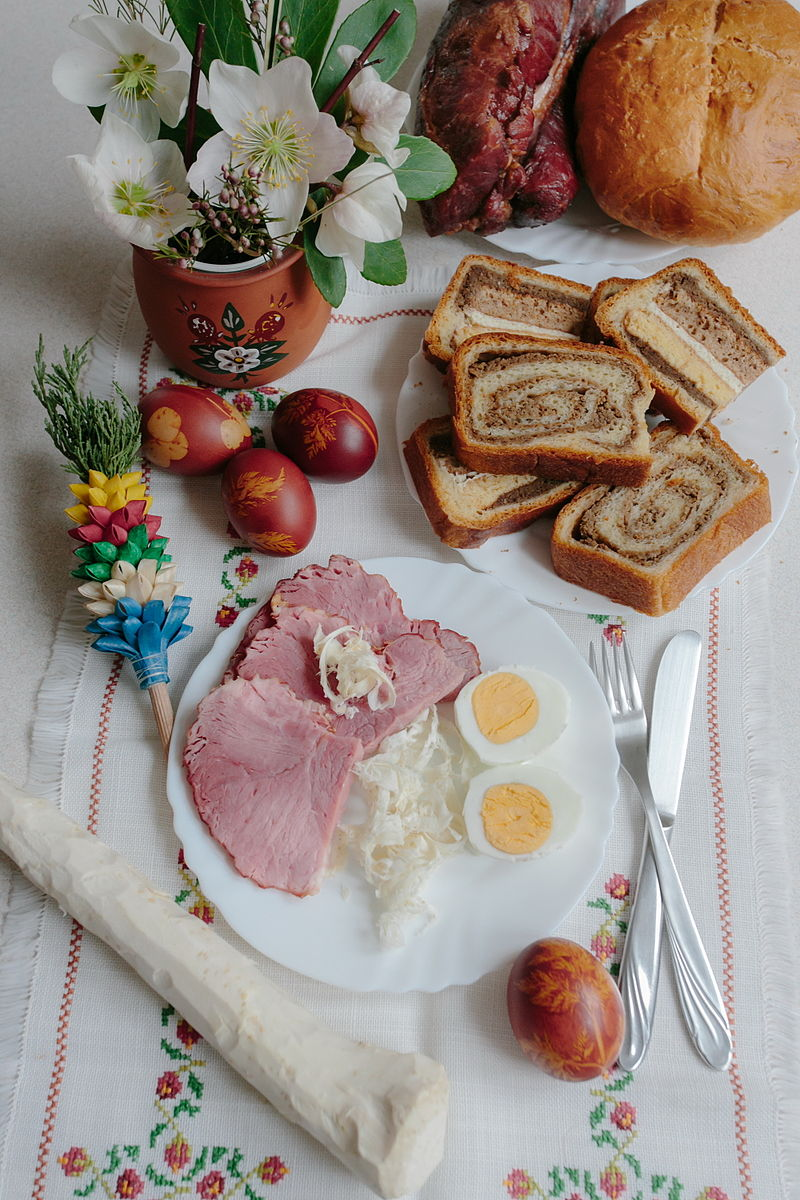 Dragi učenci!
Danes vas čaka tehniški dan, na temo velike noči. 

Kaj vidiš na fotografiji?    

Prepričana sem, da vaši starši vsako leto za veliko noč pripravijo te dobrote, ki so vidne na fotografiji.

Vaša naloga bo, da jim letos pri tem pomagate. 
 
Najprej pa si oglej infodromov prispevek o veliki noči: 
https://www.youtube.com/watch?v=I-H7uVhlgQc
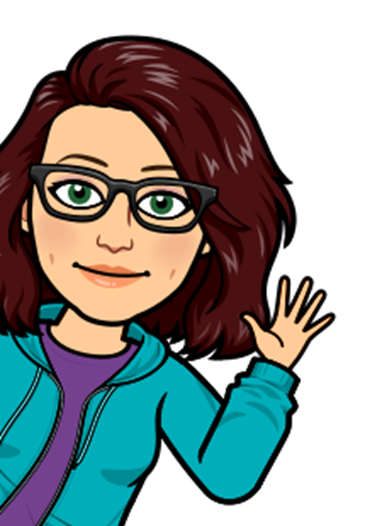 Velikonočne jedi: pirhi, šunka, hren, kruh in potica
Pomagaj staršem pri BARVANJU PIRHOV in pri PEKI POTICE/KRUHA (če bodo starši doma pekli).
Bodite svojim staršem v veliko pomoč pri pripravi velikonočnih jedi. Ne pozabi poskrbeti tudi za dekoracijo mize in velikonočnih dobrot. 


S starši se pogovorite, kako bi letos pobarvali pirhe. Kot že verjetno veste, obstaja res veliko načinov.
Barvanje jajc z naravnimi barvami, kot so to počeli že včasih.
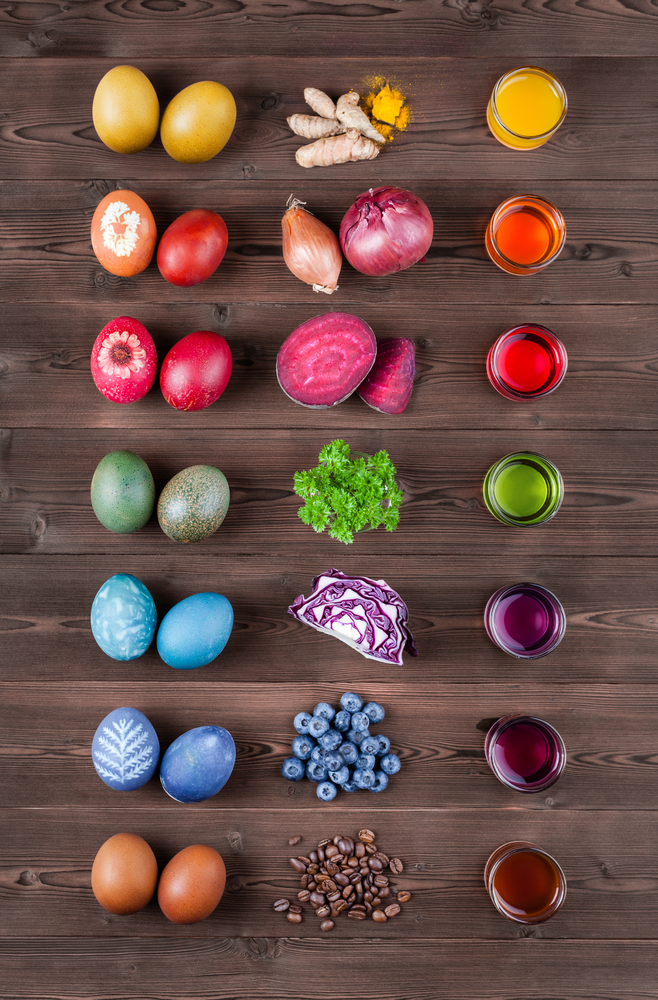 Za rdečo barvo: Že kuhana jajca lahko namočimo v teranu ali jih v njem kuhamo. 
Za rdečo/rjavo barvo: Skuhaj jajca v vodi skupaj z čebulnimi olupki. 
Za rjavo barvo: Namočite jajca v skuhano črno kavo.
Za zeleno barvo:  Špinačo kuhajte v vodi toliko časa, da se obarva, potem v vodo namočite jajca.
Za sivo/temno modro barvo: Skuhajte 1 skodelico borovnic v 4 skodelicah vode za 10 minut. Odcedite borovnice in v vodo namočite pirhe.
Za svetlo modro barvo: Kuhana jajca namoči v vodi, v kateri se je kuhalo rdeče zelje. 
Za rumeno barvo: Skuhajte kurkumo v prahu, da se vsa zrnca raztopijo, nato v vodi namočite jajca.
Za oranžno barvo: 2 žlički paprike v prahu kuhajte v 4 skodelicah vode, dokler se ne raztopi. V vodo namočite jajca.
Za roza barvo: Skuhajte 4 skodelice nasekljane rdeče pese v vodi za 35 minut. Umaknite ostanke rdeče pese in v vodo namočite jajca.  
Nasvet: Jajca se bodo bolj obarvala, če za kuhanje izberemo svetlejša jajca. V vodi jih pustimo tudi po nekaj ur. Odvisno, kako močen odtenek želiš imeti. Že kuhana in pobarvana jajca bodo dobila lep lesk, še jih premažemo s slanino ali oljem.
Barvanje jajc z naravnimi barvami: 
https://www.youtube.com/watch?v=KOZ25-yoetQ

https://www.youtube.com/watch?v=xyZ8PP892ng
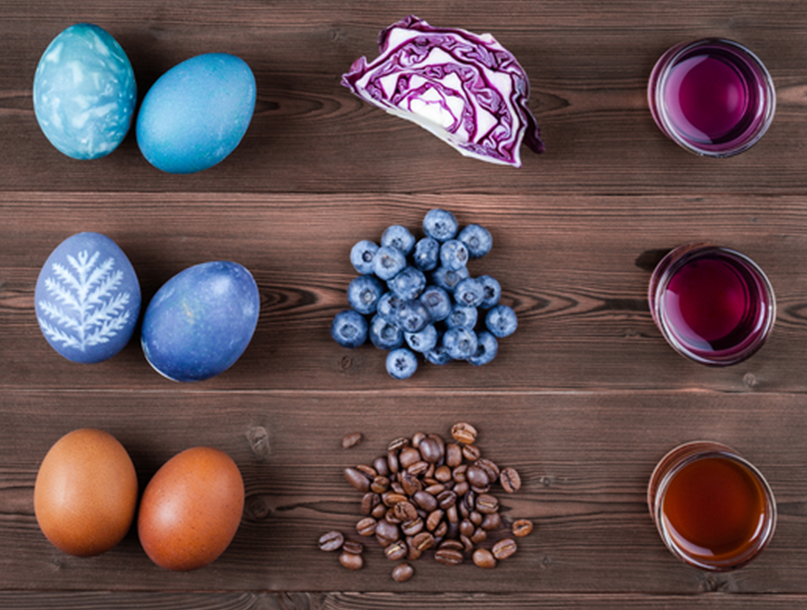 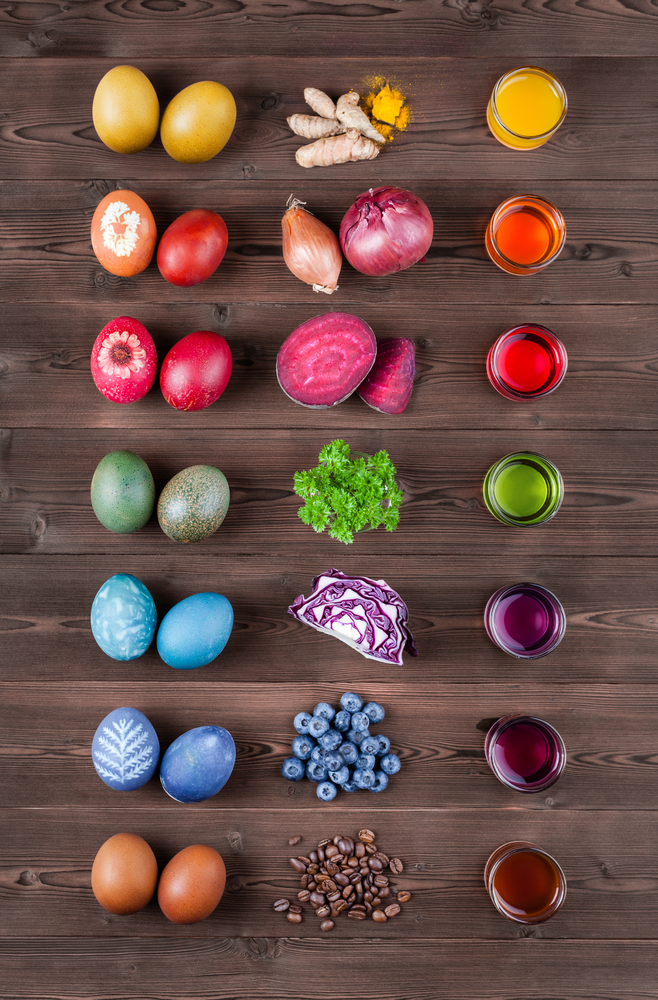 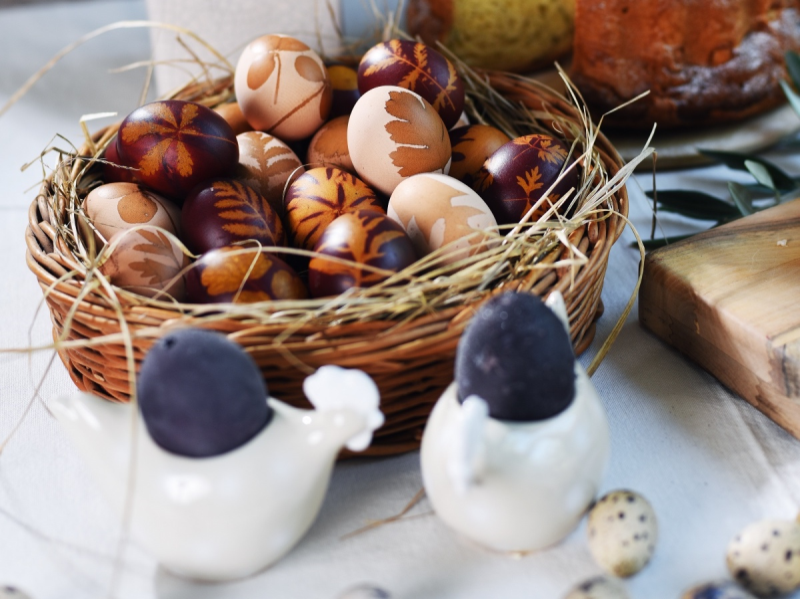 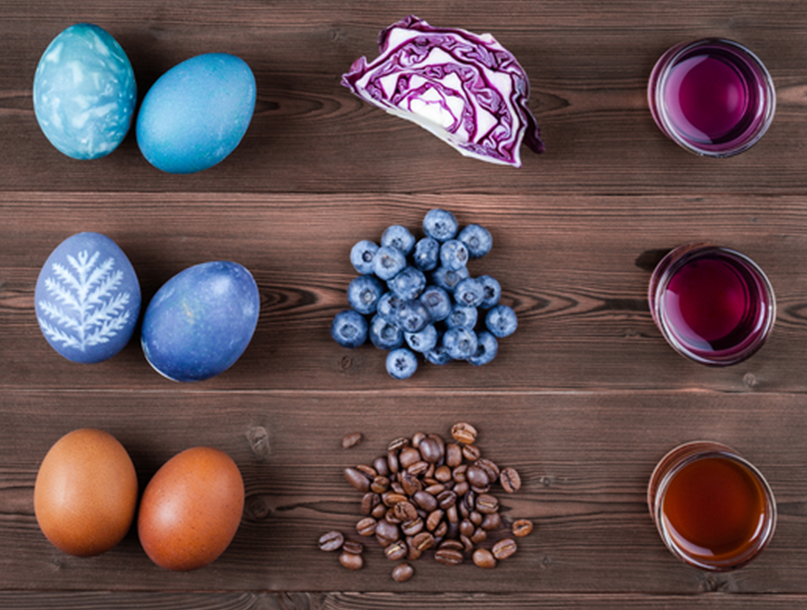 Barvanje z rižem: https://klip.si/video/enostaven-nacin-kako-velikonocna-jajcka-pobarvati-s-pomocjo-riza




Barvanje s svilo: https://www.youtube.com/watch?v=N8aCUQ3udOA







Barvanje pirhov s servietno tehniko: https://www.youtube.com/watch?v=cxGA70_E6TQ

8 različnih načinov: https://www.youtube.com/watch?v=lwv3ALtd_jY

Barvanje z barvicami, voščenkami in tušem: https://www.youtube.com/watch?v=su65B6oemcw
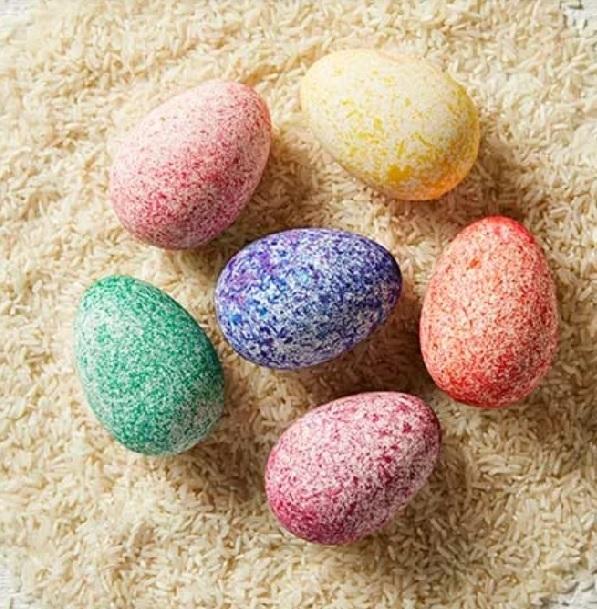 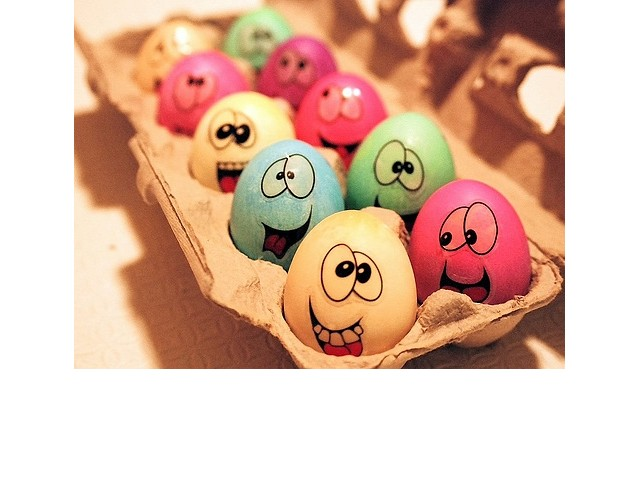 Jajca lahko porišete z voščenkami in barvami, nanje narišete oči in usta in prilepite lasuljo. Idej je veliko.
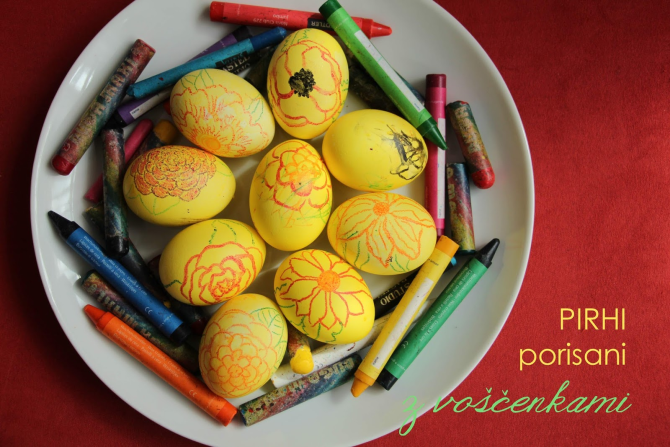 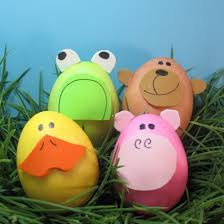 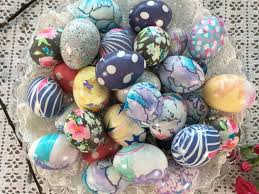 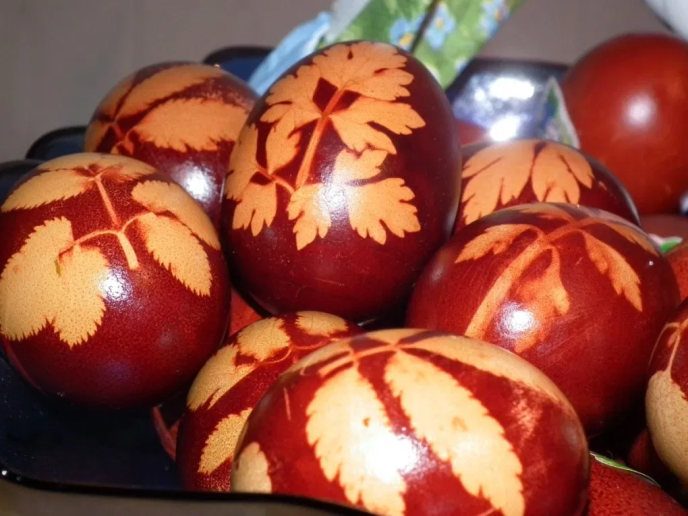 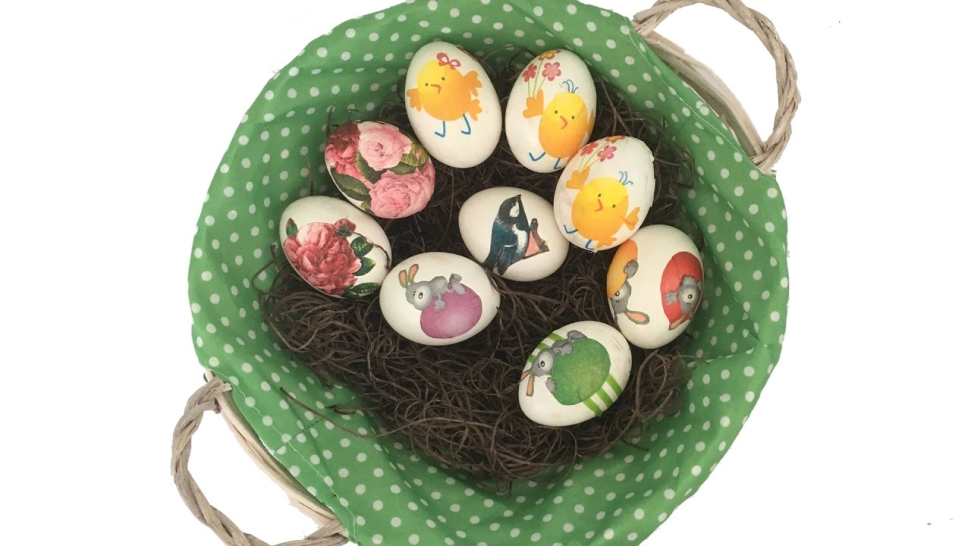 2) Naredi izdelek: VELIKONOČNI ZAJČEK



Doma imamo vsi kakšen izgubljen par nogavice. Nikar ga ne vrzi proč, ampak izdelaj svojega zajčka.
Kaj ima zajček z veliko nočjo? 

Zgodba o zajčku, ki nosi darila, se je začela v Nemčiji, kjer kroži stara zgodba o revni materi, ki svojim otrokom ni mogla kupiti daril, zato je pobarvala jajca in jih skrila po svojem vrtu. Otroci, ki so iskali jajčka na vrtu, so med njimi opazili zajčka. Mislili so, da je bil zajček tisti, ki jim je prinesel pisane pirhe.

Spet druga teorija je ta, da zajček zaradi velikega števila potomcev predstavlja simbol plodnosti in novega življenja.
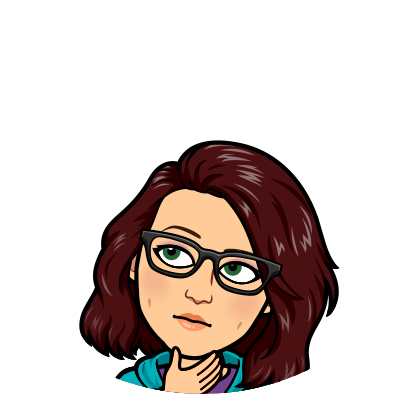 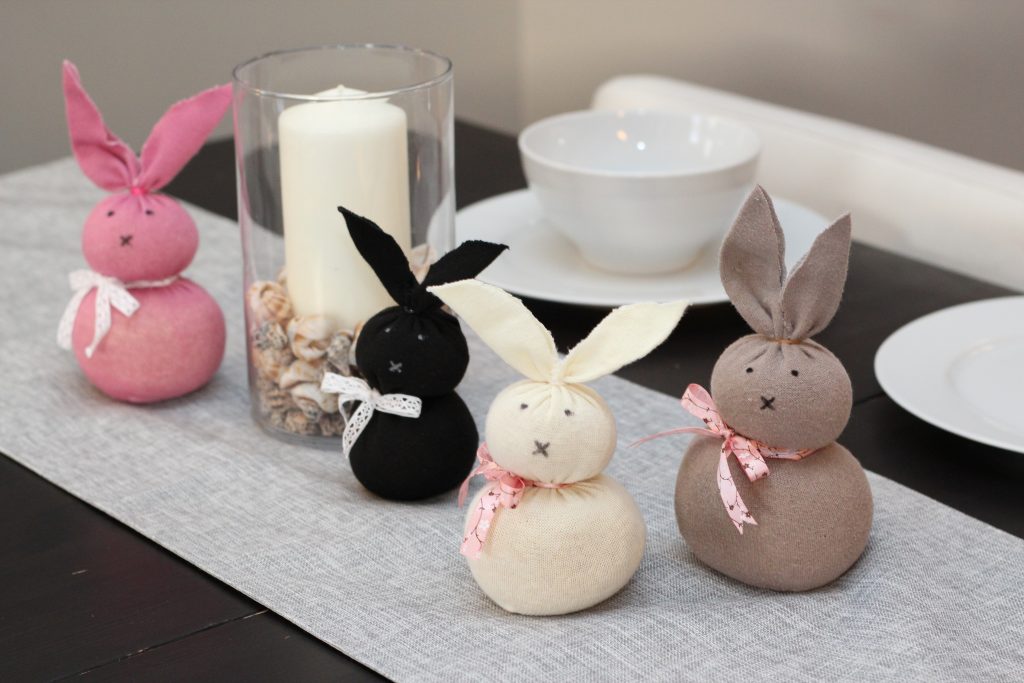 KAJ POTREBUJEŠ ZA IZDELAVO?
staro enobarvno ali pisano nogavico (če želiš manjšega zajčka, vzameš manjšo nogavico)
lonček riža
gumice
škarje
črn flomaster
trakec
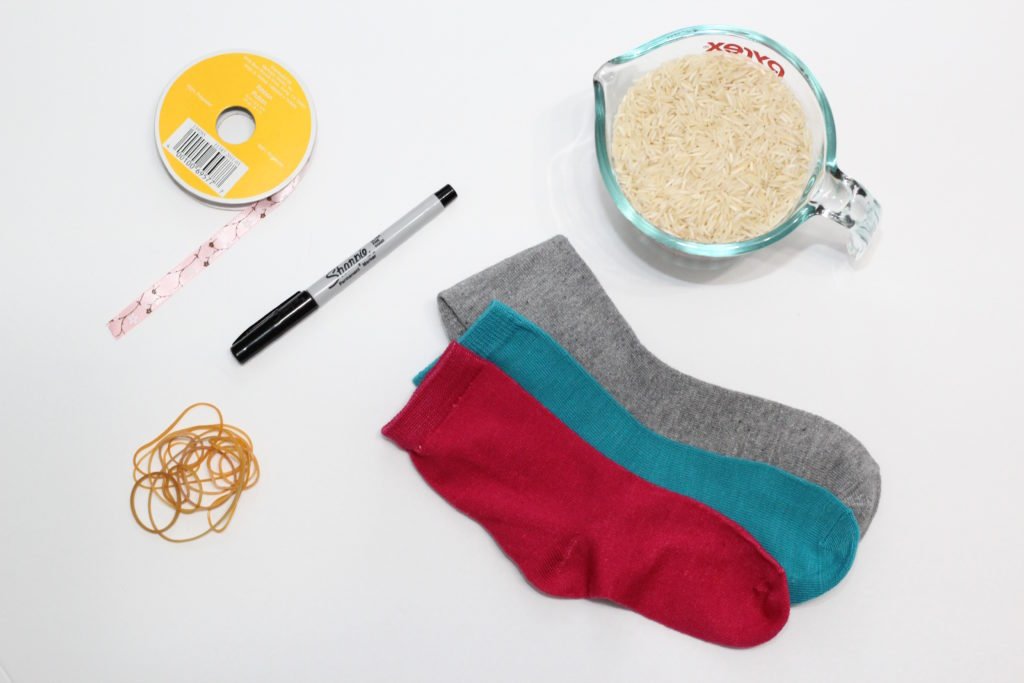 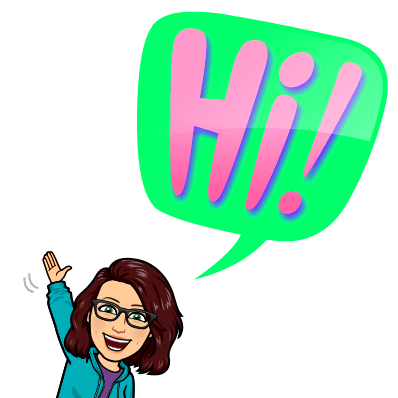 Nogavico daj v višji kozarec in vanjo natrosi riž.
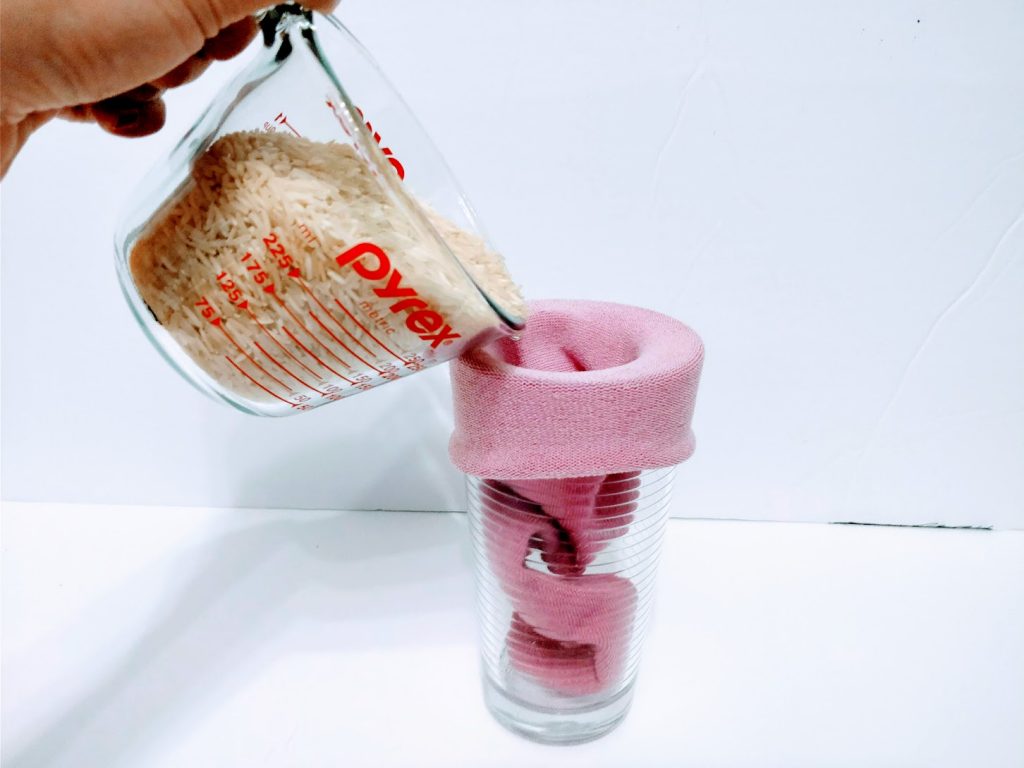 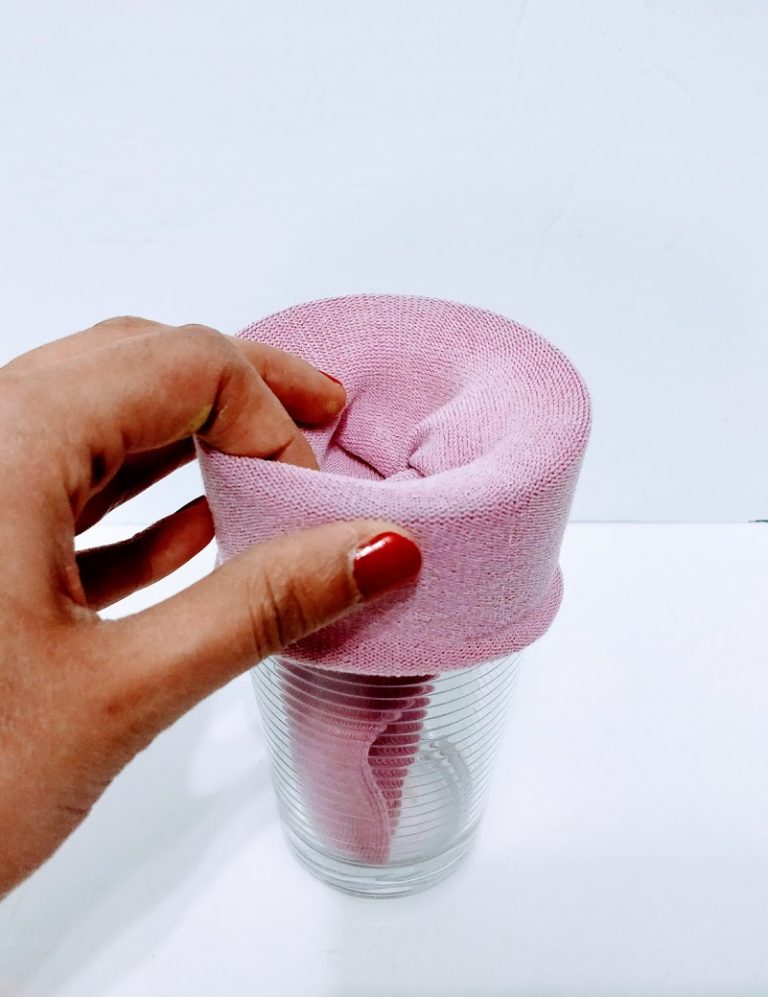 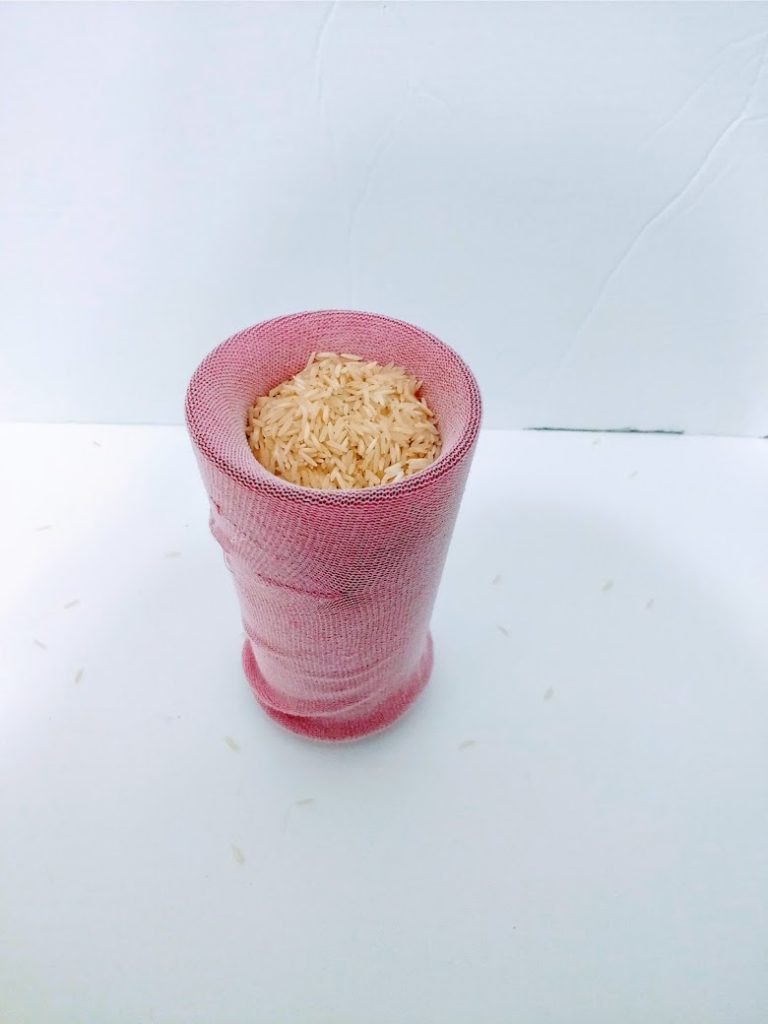 Na vrhu močno zaveži z gumico.
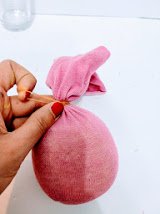 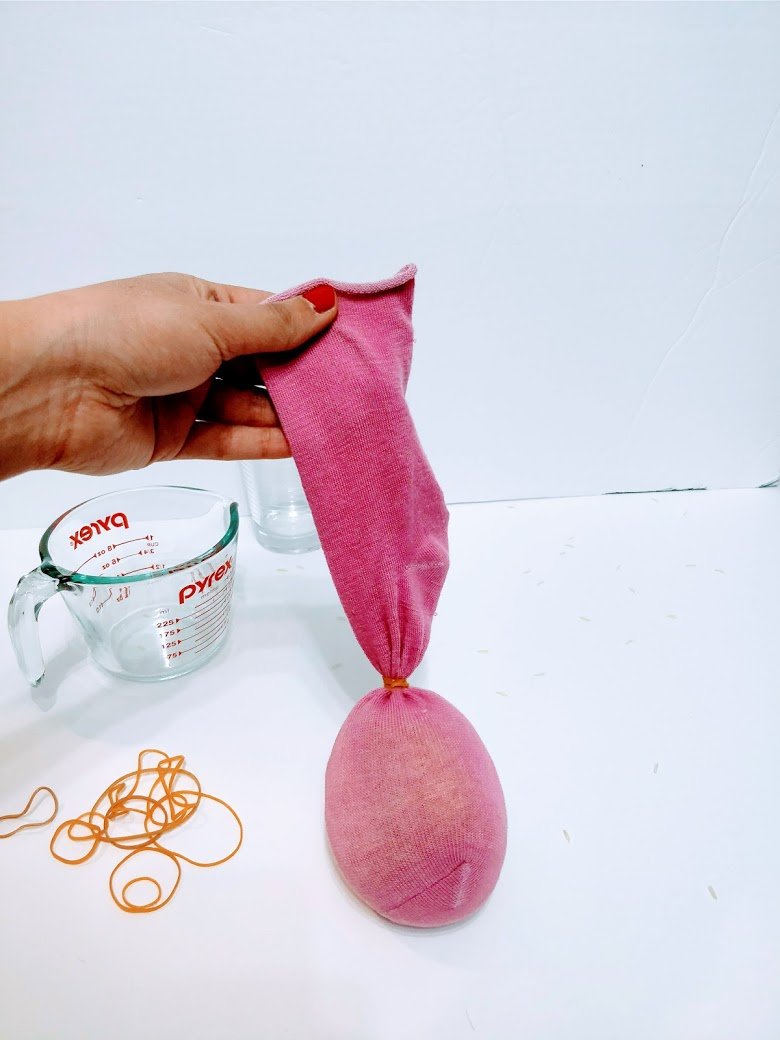 Za oblikovanje glave potrebuješ še eno gumico.
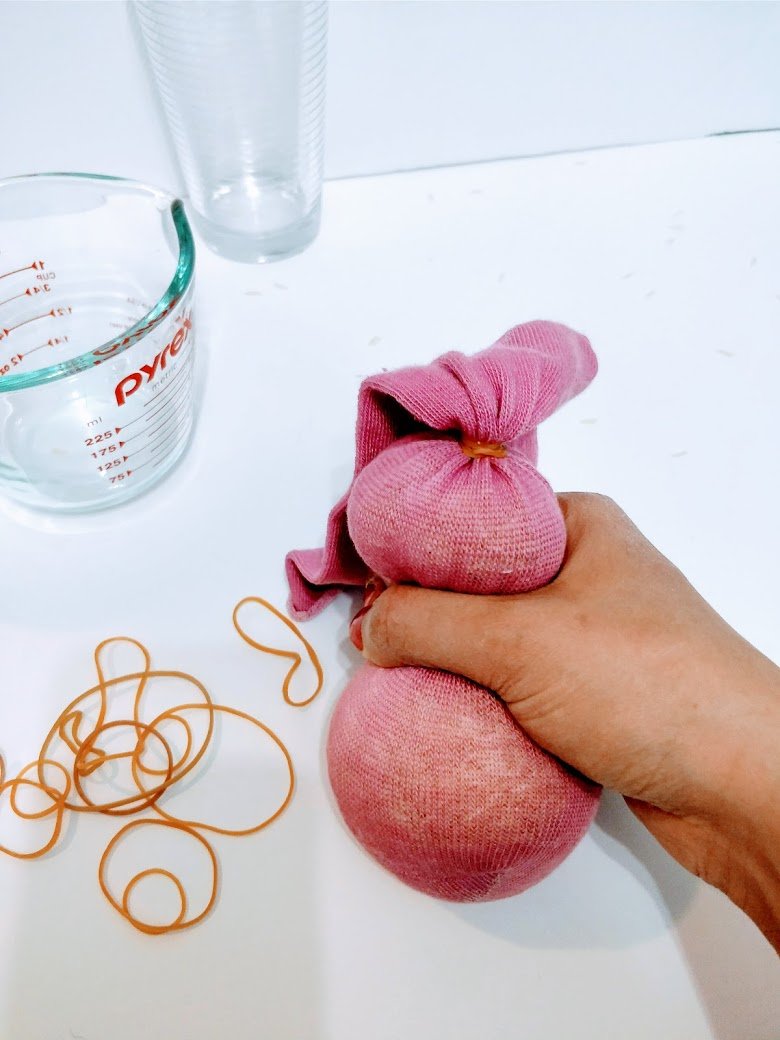 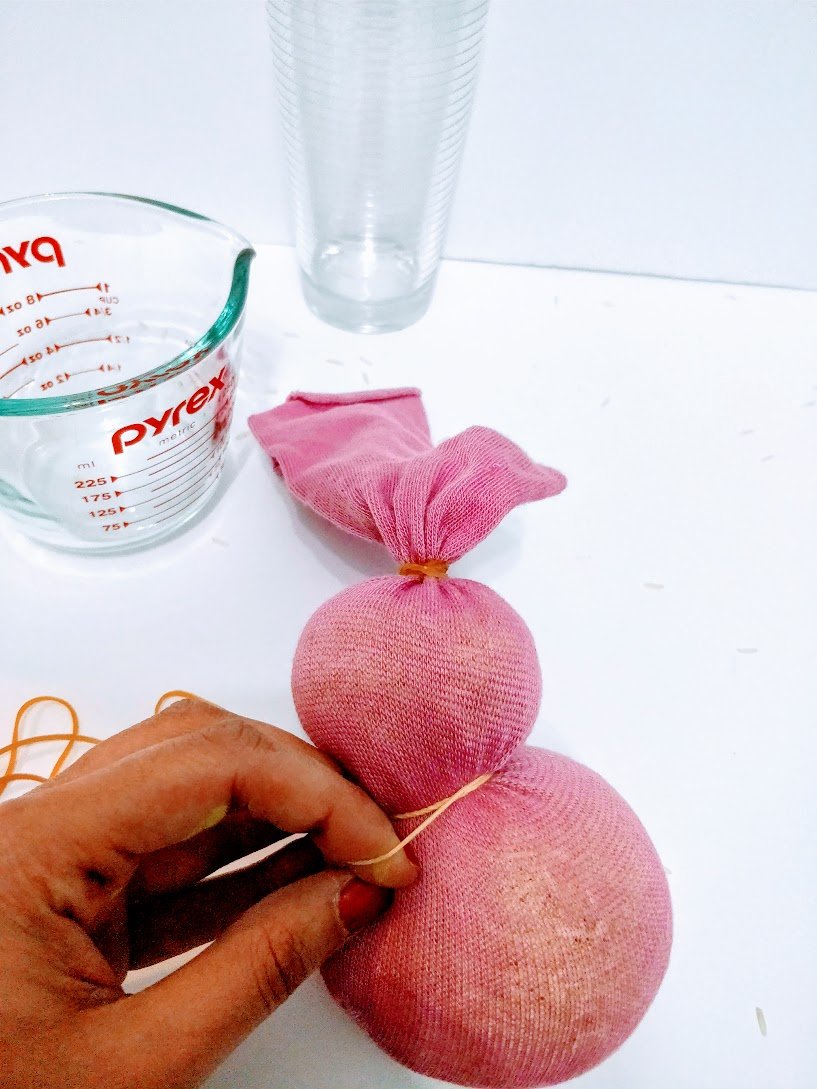 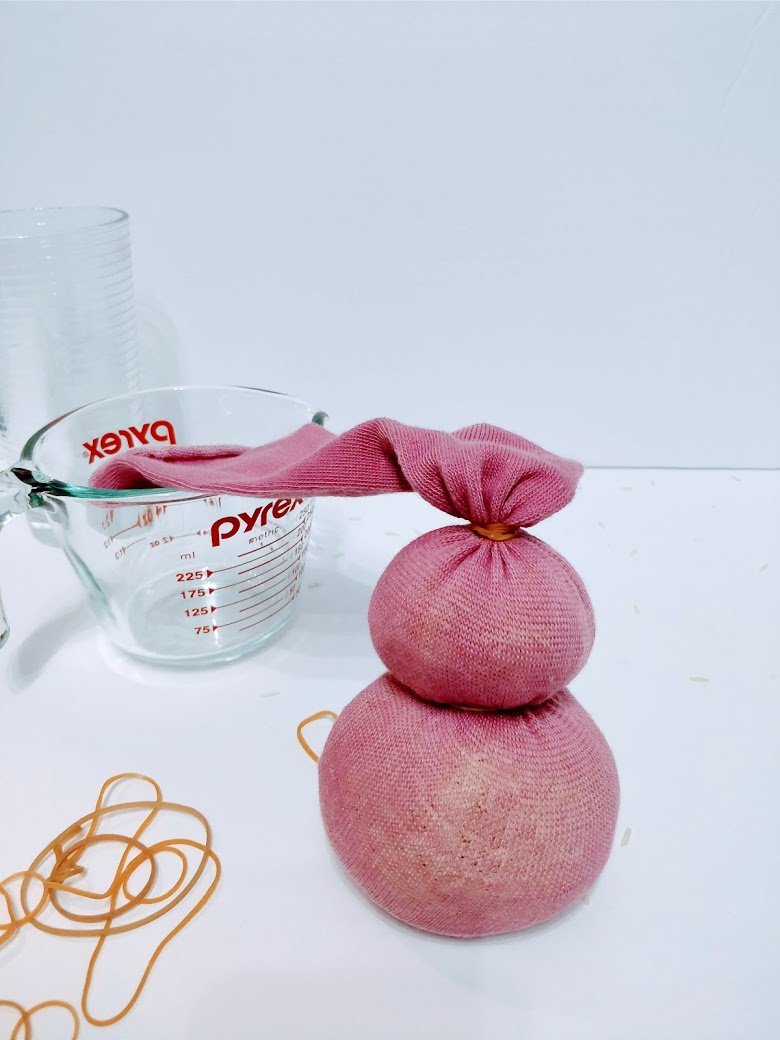 Zajčku lahko narediš tudi repek.
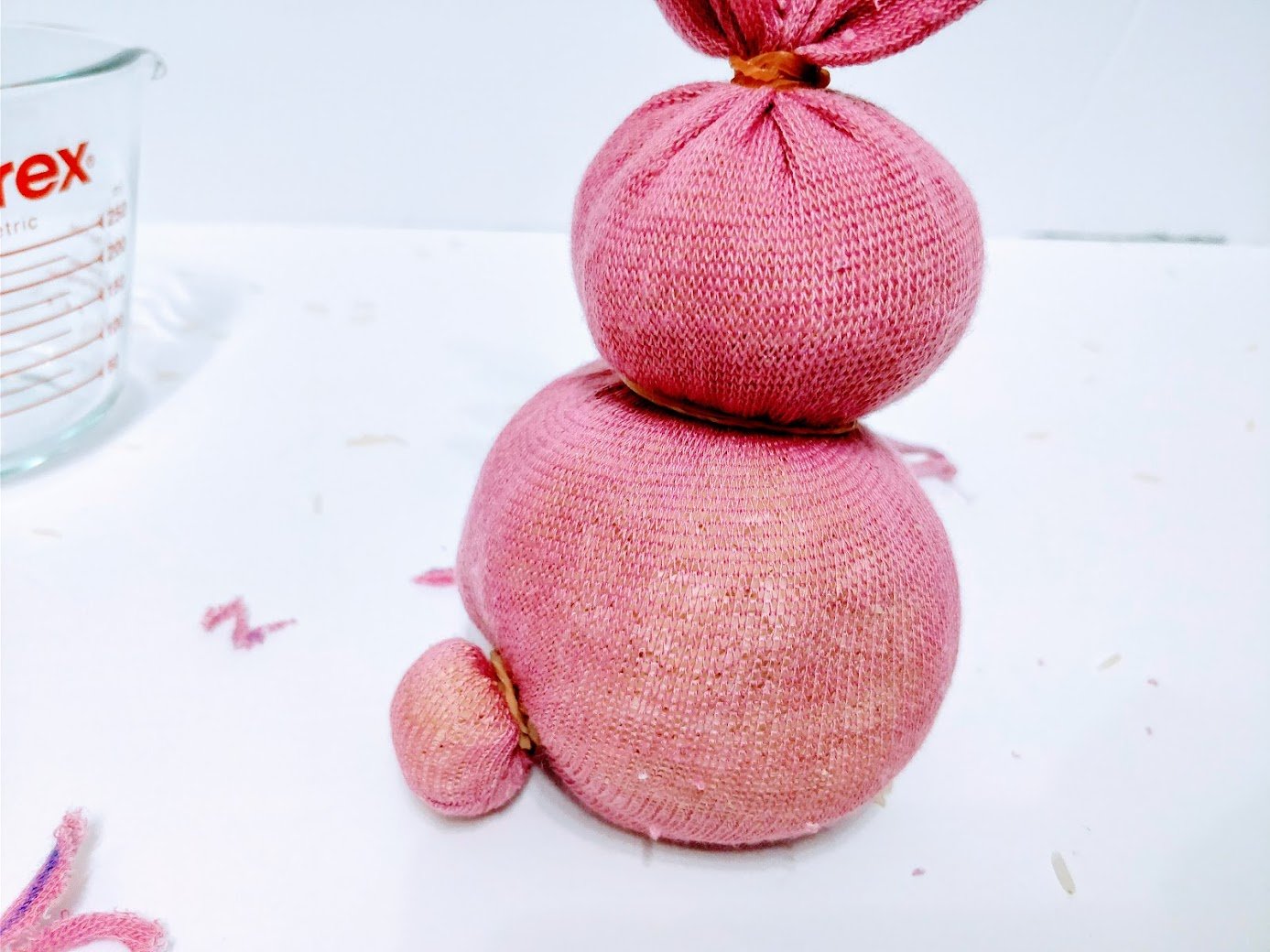 Odreži vrhnji del nogavice, vendar le toliko, da boš lahko oblikoval-a še ušesa.
S škarjami prereži po sredini.
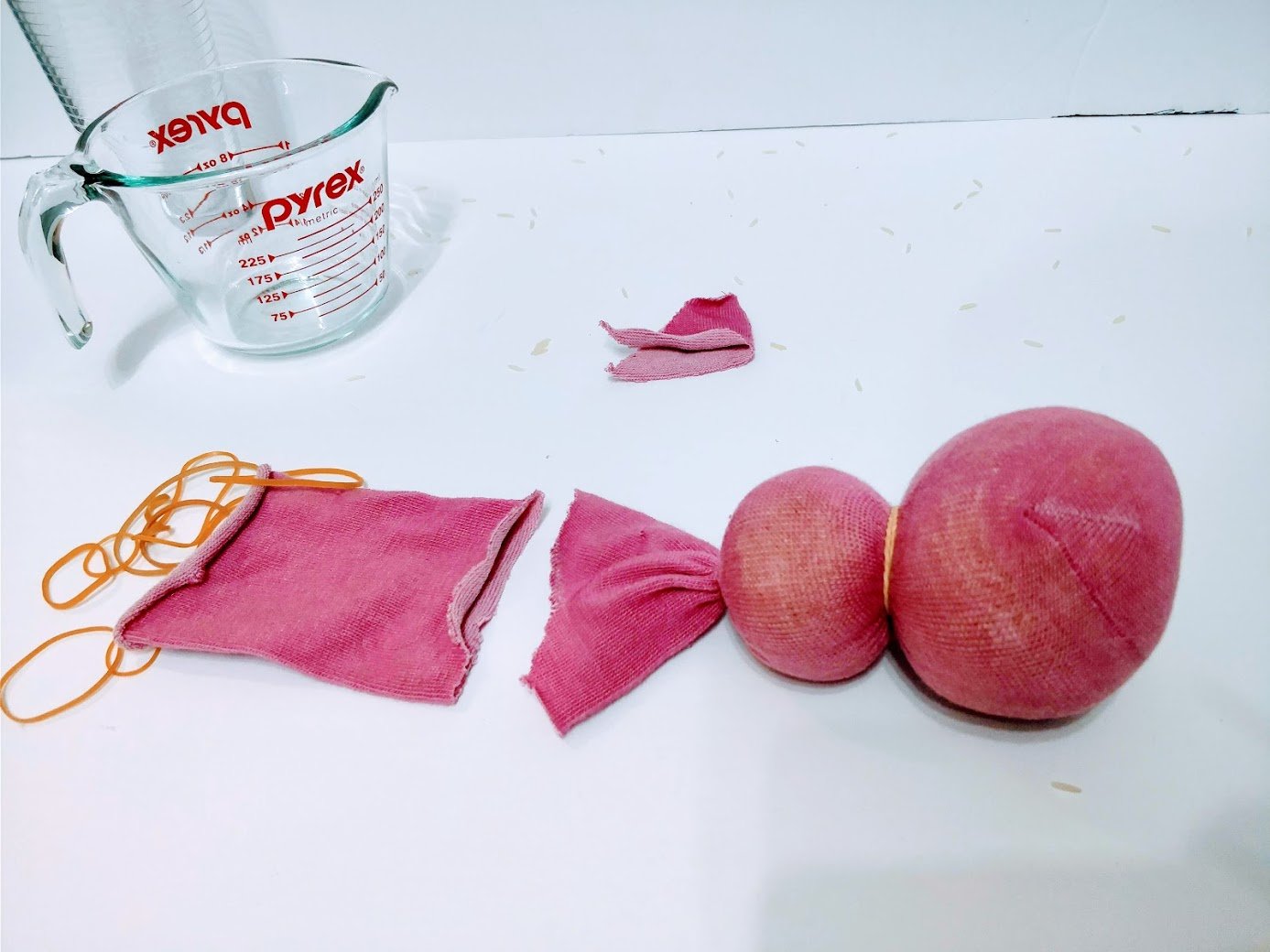 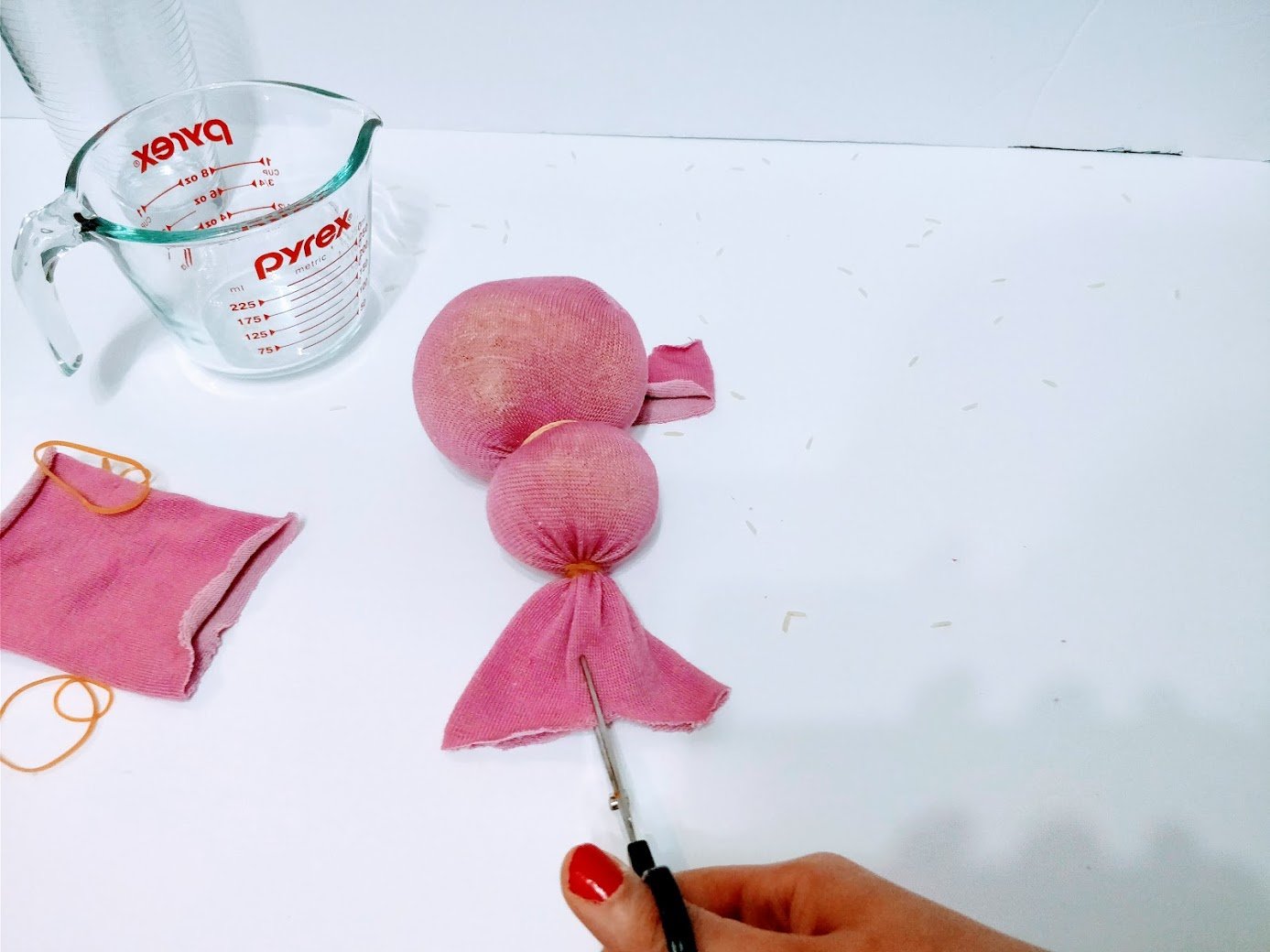 S flomastrom nariši obliko ušes in previdno odreži.
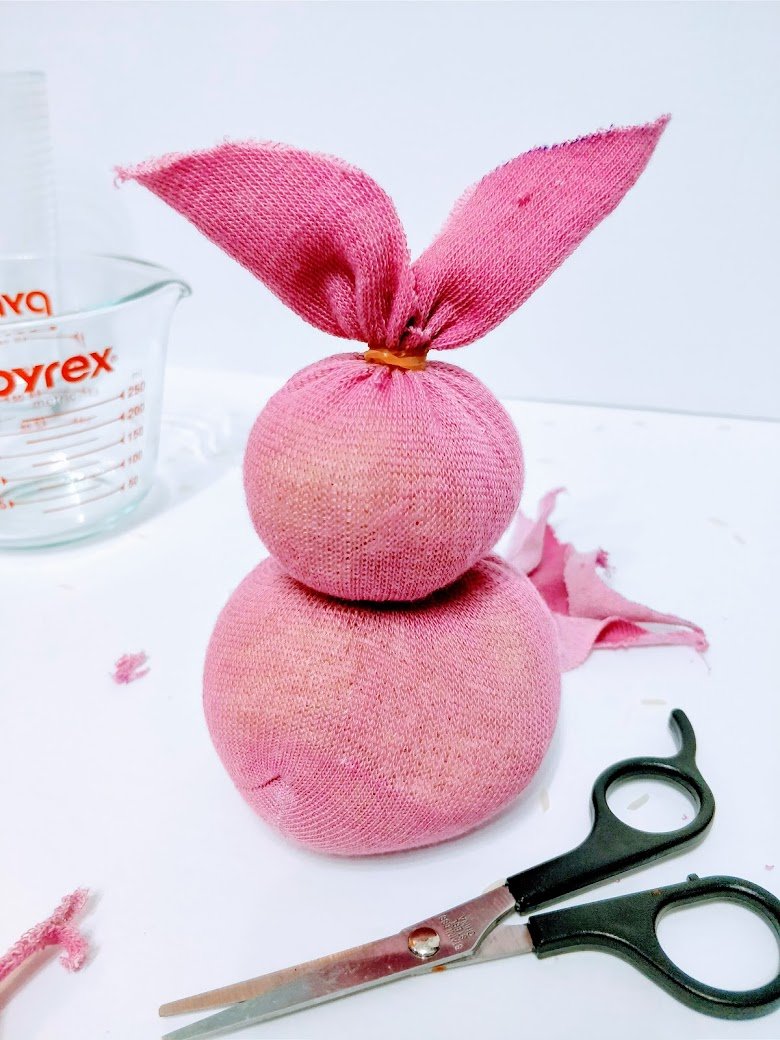 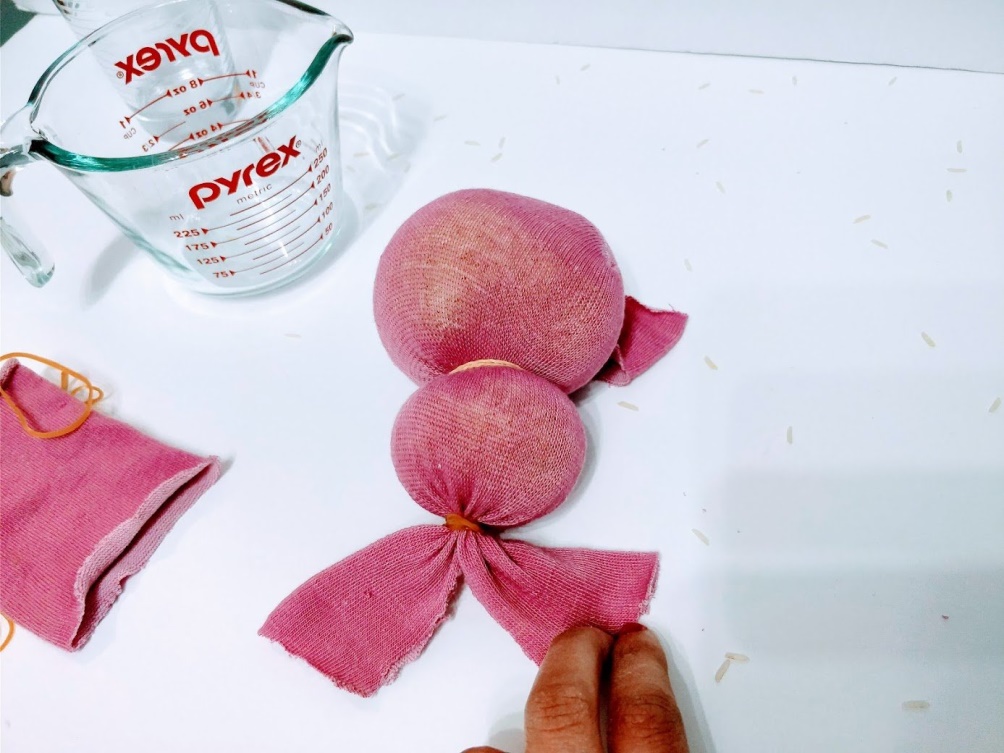 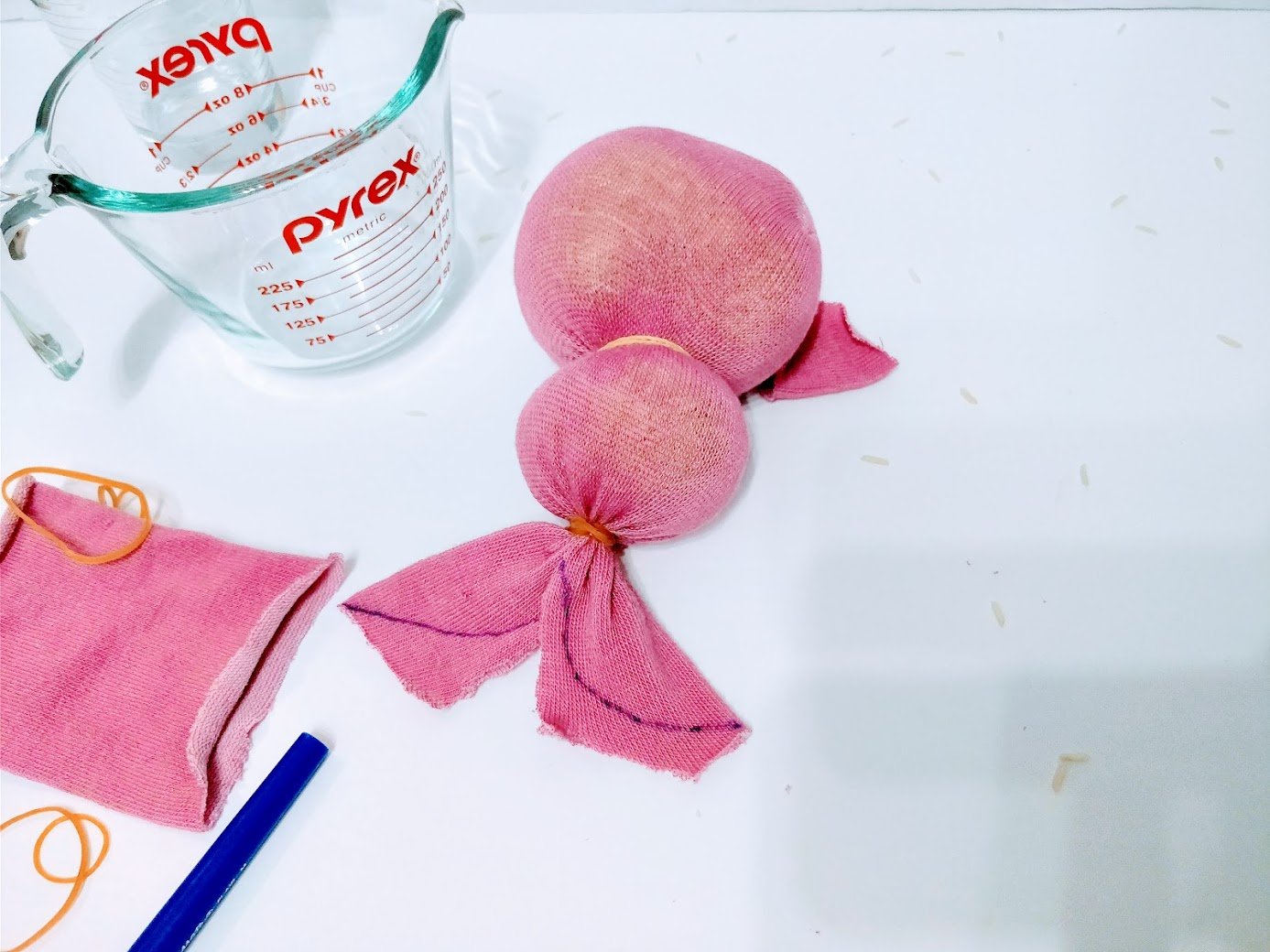 S črnim flomastrom zajčku nariši oči in smrček. 
Lahko tudi prilepiš gibljive oči in smrček.
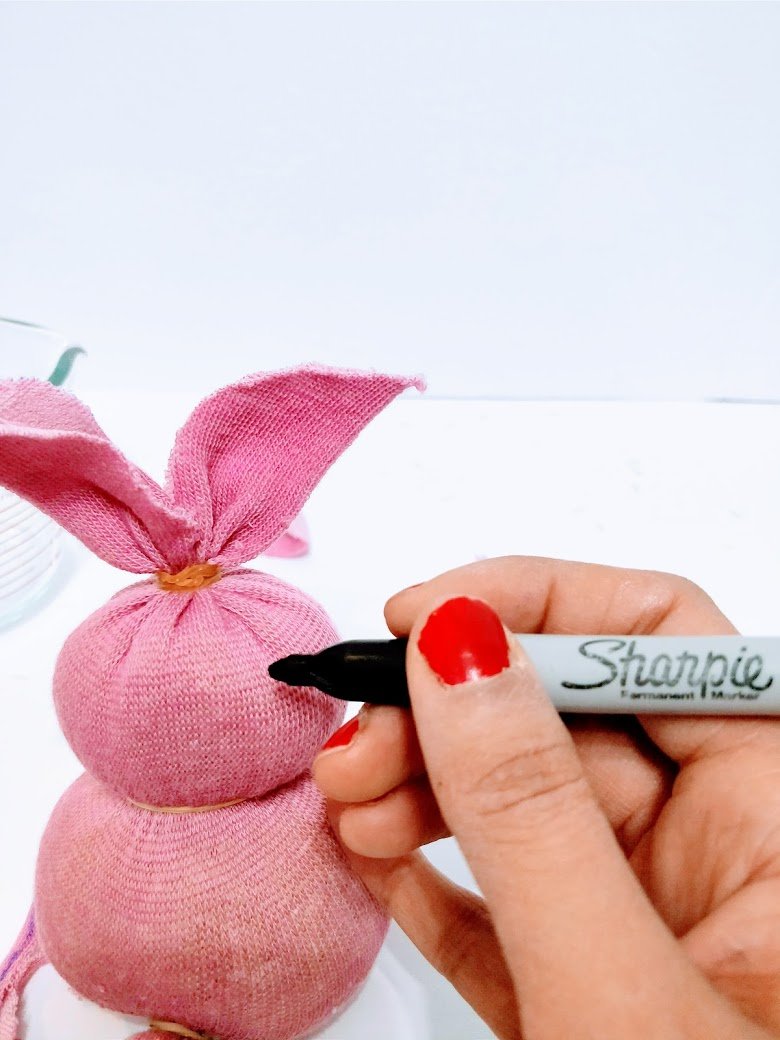 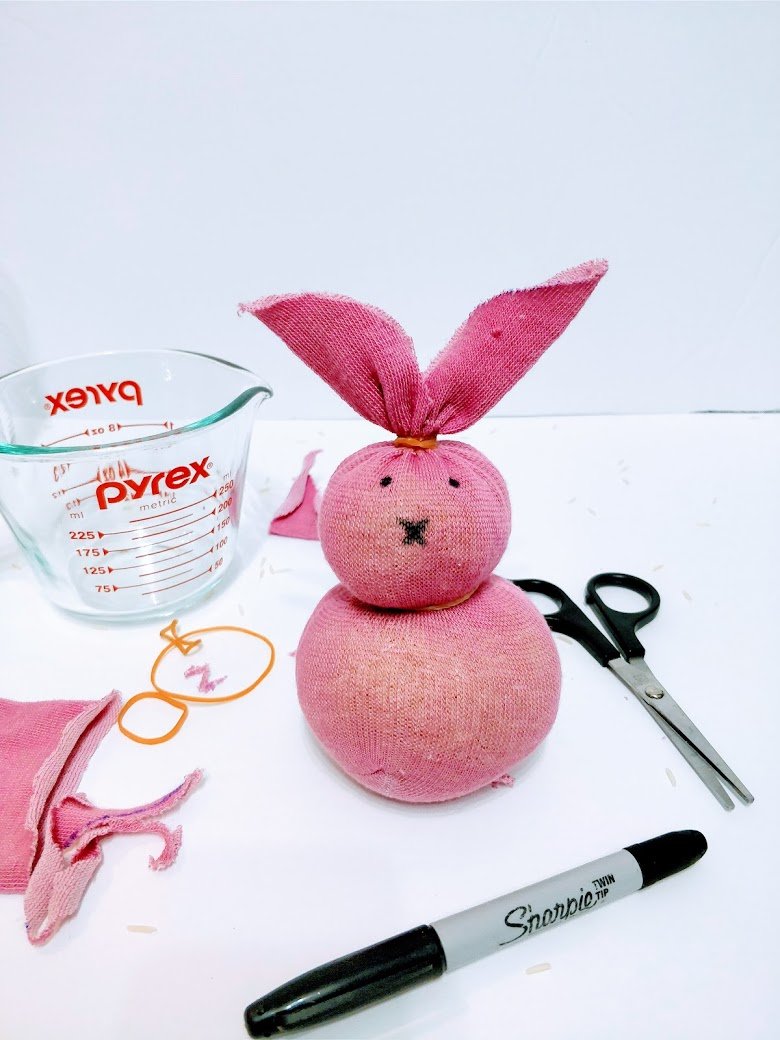 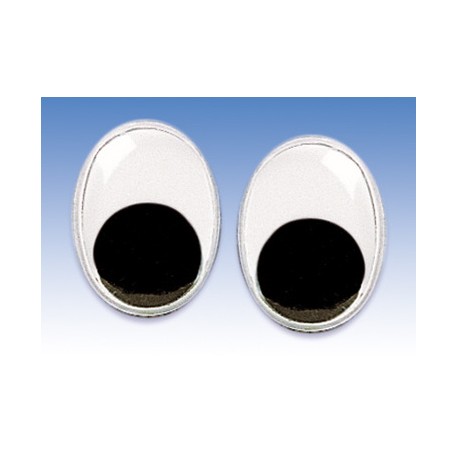 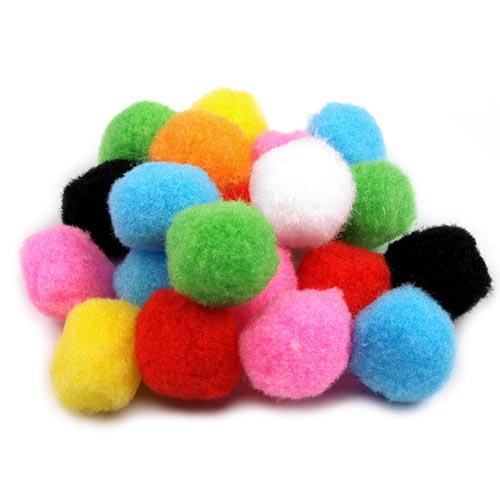 Sedaj pa mu okrog vratu zaveži še trakec.
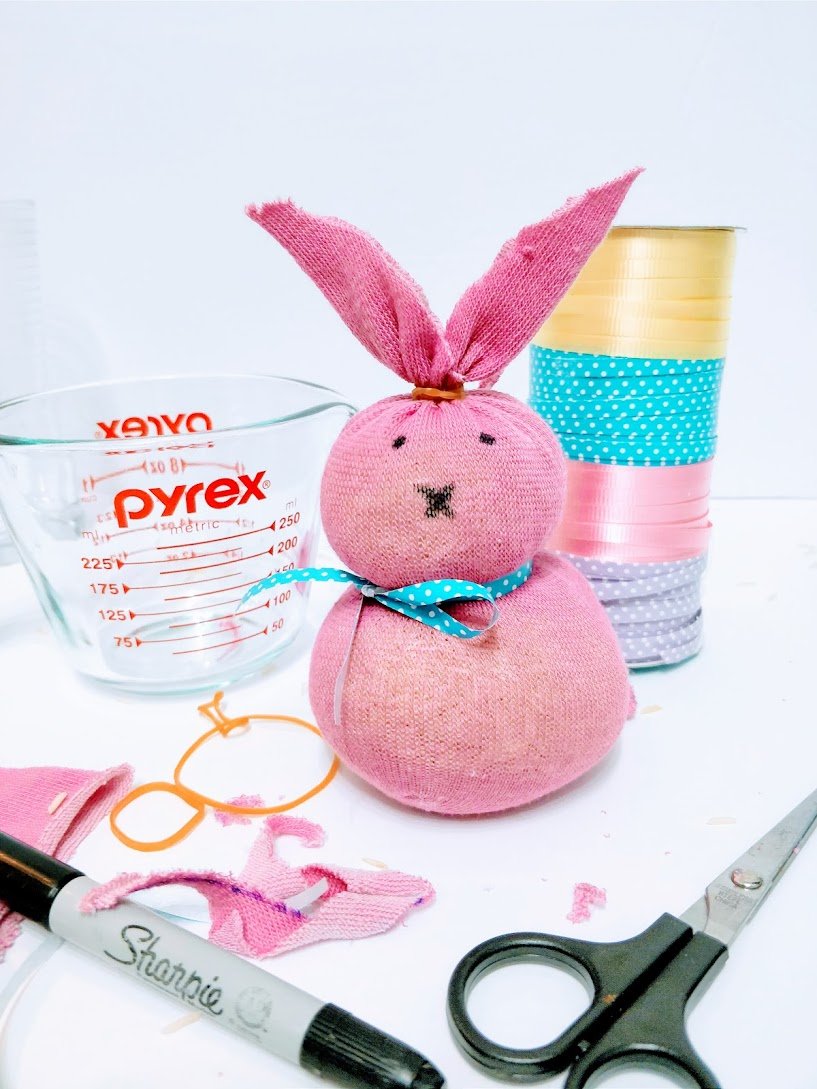 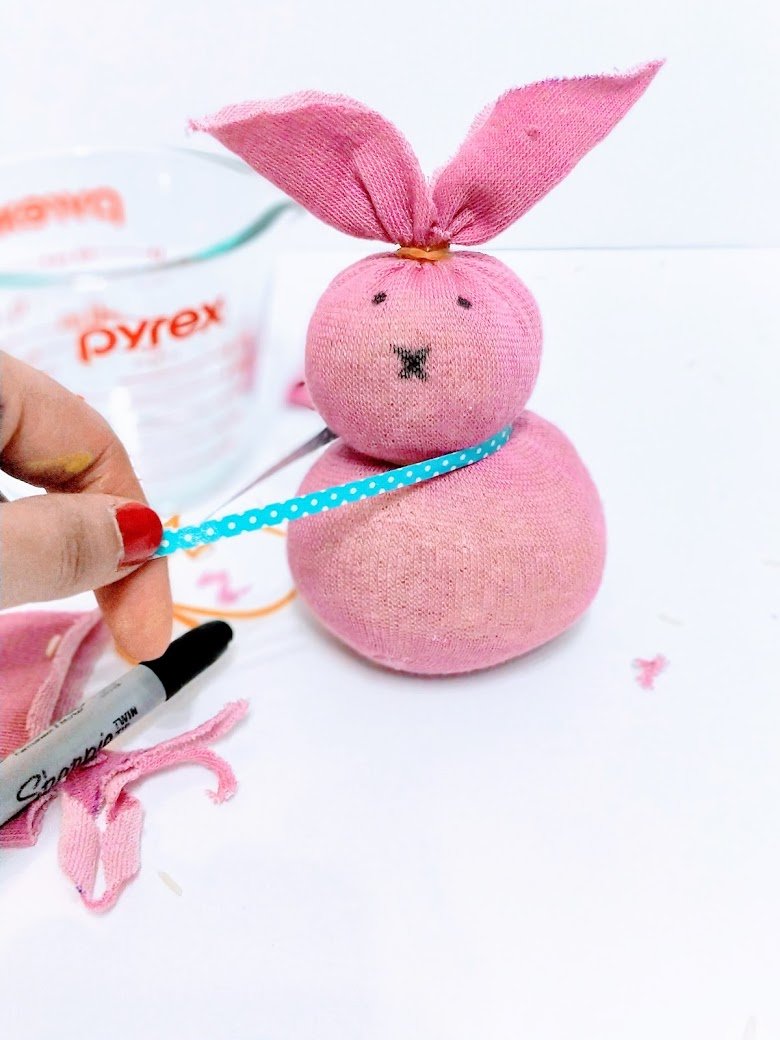 Bravo! Tvoj velikonočni zajček je izdelan. Zdaj pa še pospravi vse pripomočke.
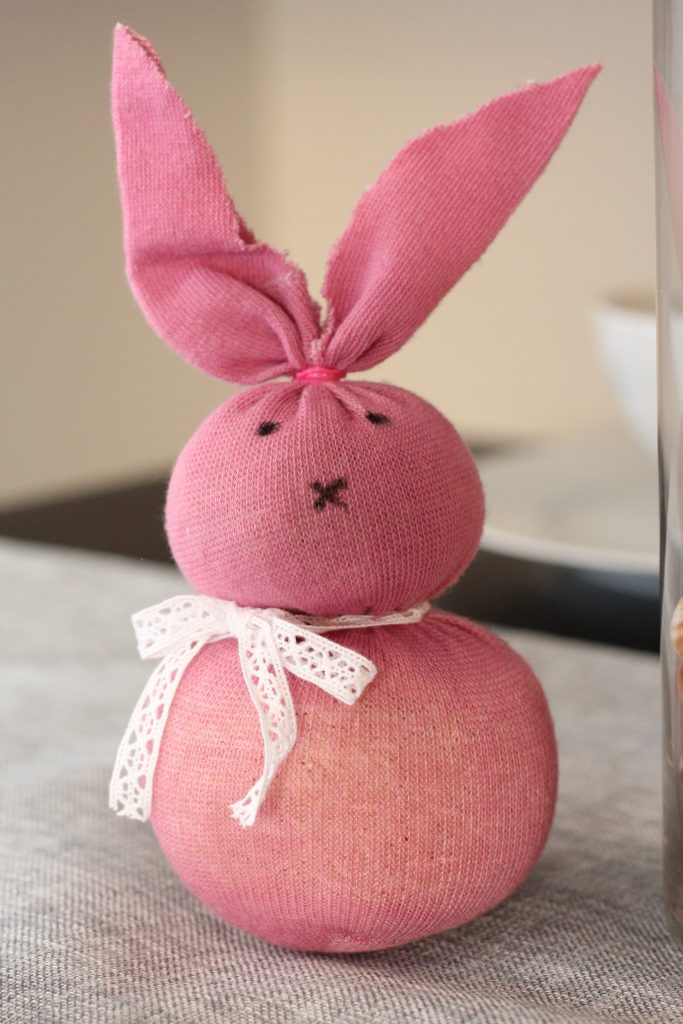 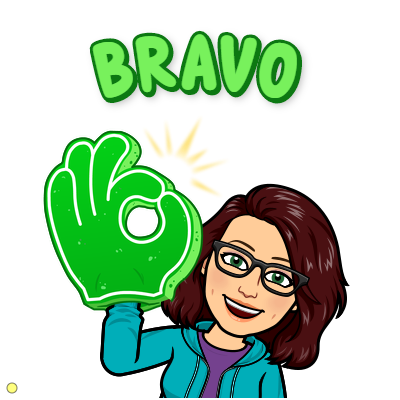 Glede na trenutne razmere bomo letos veliko noč praznovali malo drugače. Ampak zato nič manj zanimivo.


Želim vam vesele velikonočne praznike, naj vam bodo prazniki razlog za še eno veselo druženje v družinskem krogu.


Prosim, da mi pošlješ kakšno fotografijo. 
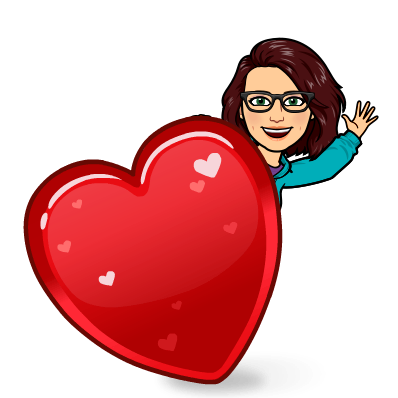 Viri:
https://www.24ur.com/novice/slovenija/kako-praznujemo-veliko-noc.html
https://siol.net/trendi/kulinarika/velika-noc-letos-malo-drugace-521803
https://www.slovenskenovice.si/stil/bivanje/clanek/preprosto-in-hitro-do-najlepsih-pirhov-nasveti-294617
https://citymagazine.si/clanek/4-uroki-ki-v-vase-zivljenje-privabijo-denar/
https://zastarse.si/razno/velikonocna-jajca-barvanje-pirhov-in-igre-z-njimi/
https://sl.wikipedia.org/wiki/Velika_no%C4%8D